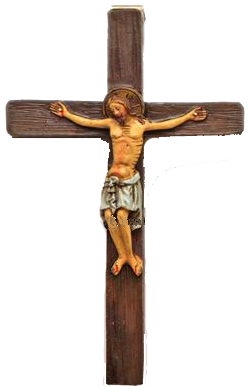 L’évangélisation des autochtones
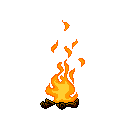 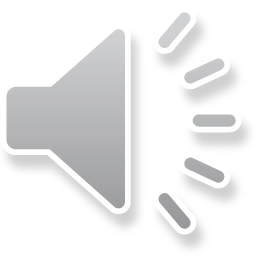 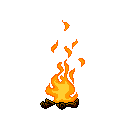 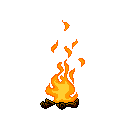 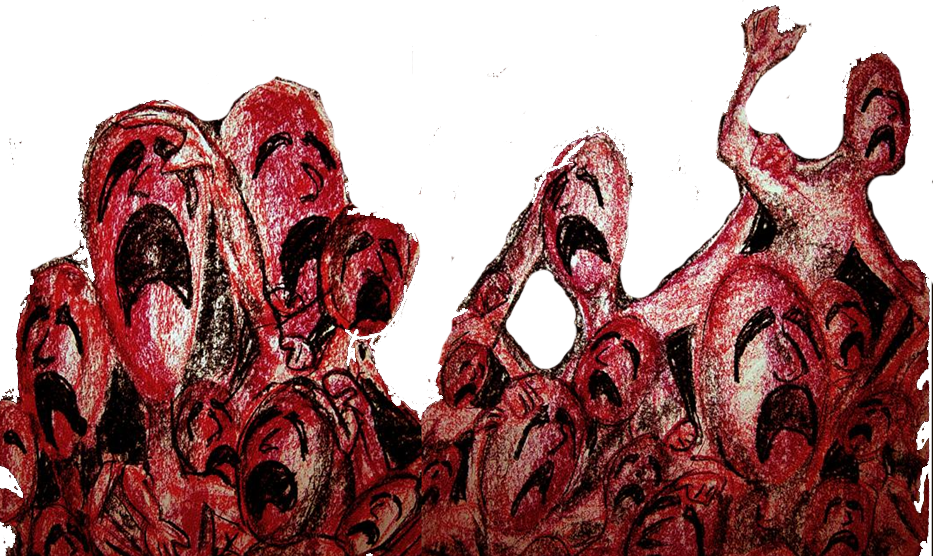 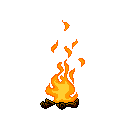 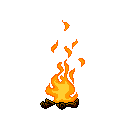 L’évangélisation des autochtones
Les Français entrent d’abord en contact avec les
(famille linguistique)
Algonquiens,
et forment une alliance.
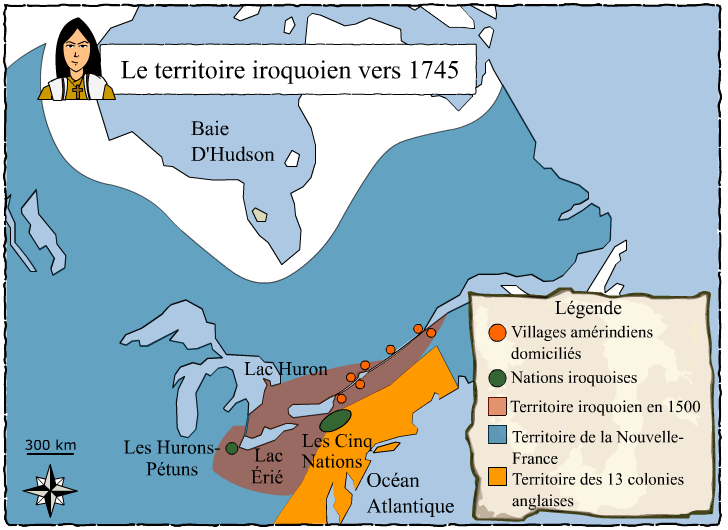 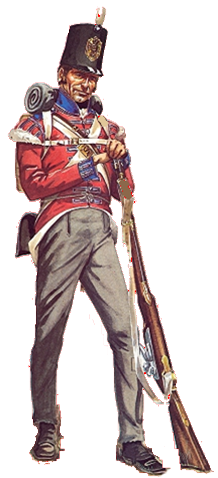 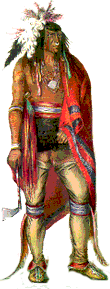 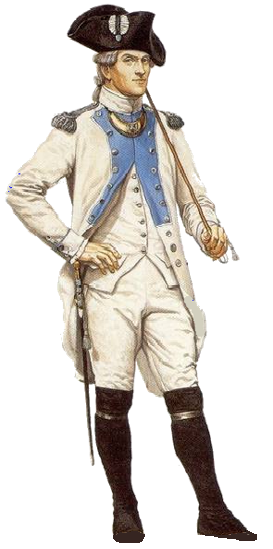 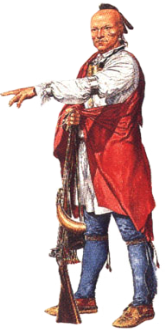 L’évangélisation des autochtones
Dès le début, des missionnaires Jésu-ites et Récollets viennent en N-F
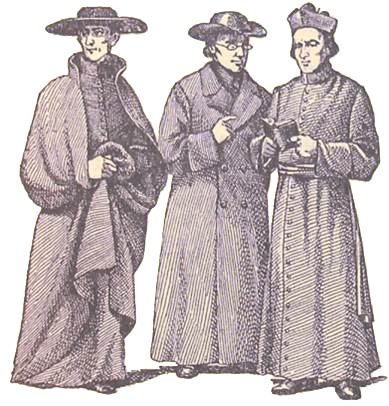 Illustration des Jésuites
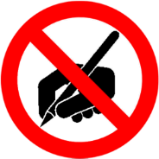 Le religion chrétienne
Catholique
Protestant
Orthodoxe
1.
3.
2.
Jésuite
Baptiste
Récollet
Anglican
L’évangélisation des autochtones
Dès le début, des missionnaires Jésu-ites et Récollets viennent en N-F
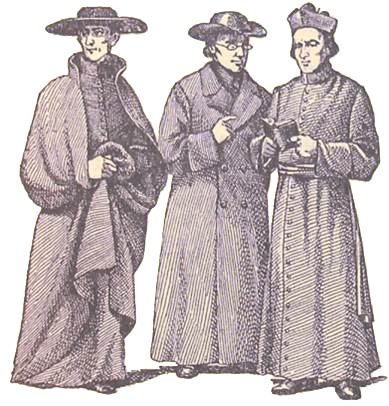 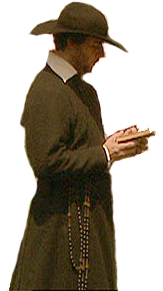 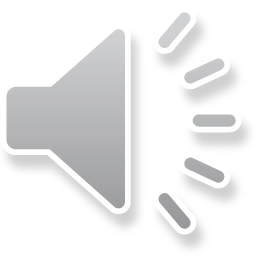 pour évangéliser les autochtones.
Illustration des Jésuites
L’évangélisation des autochtones
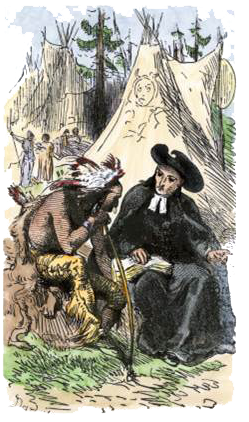 Ils vivent parmi eux
et apprennent leurs langues et coutumes.
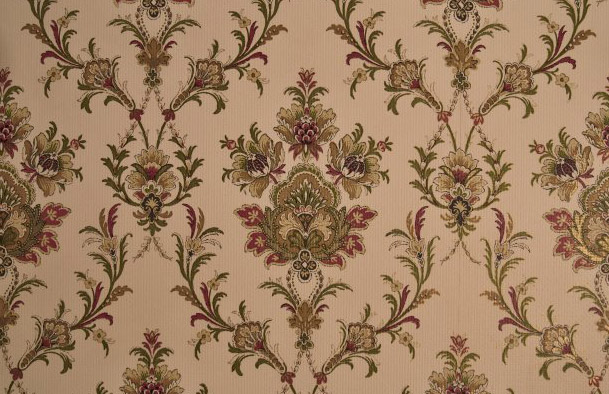 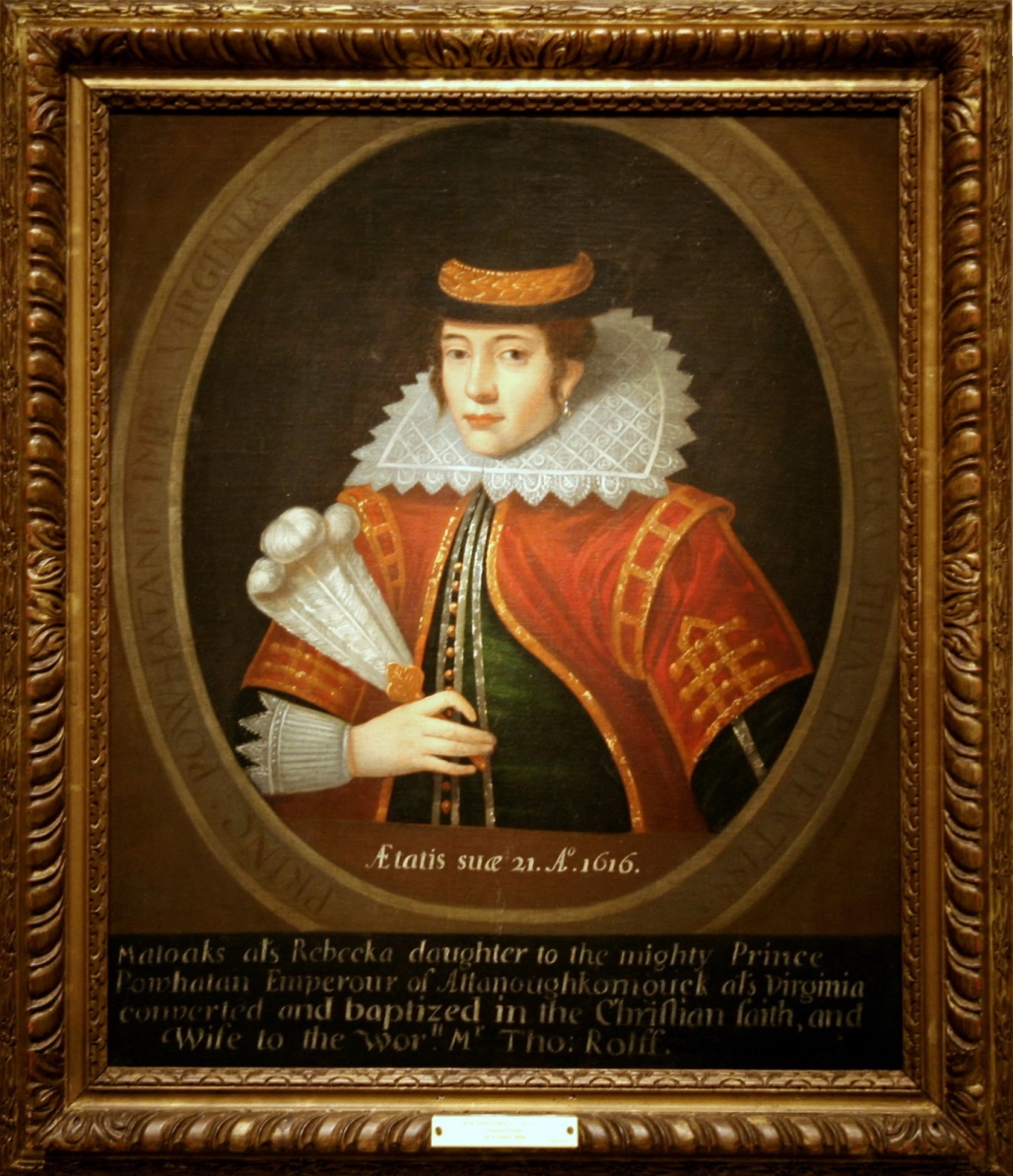 Pocahontas a été convertie par les Anglais et renommée Lady Rebecca.
L’évangélisation des autochtones
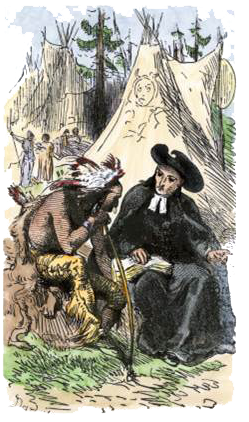 Ils vivent parmi eux
et apprennent leurs langues et coutumes.
Les autochtones sédentarisés et convertis sont nommés domiciliés.
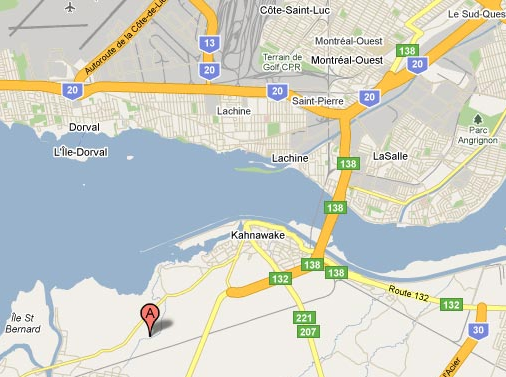 L’évangélisation des autochtones
L’évangélisation des autochtones
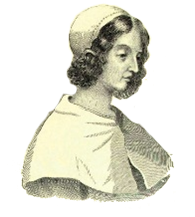 Ville-Marie (Mtl) est fondée en 1642 pour convertir les autochtones.
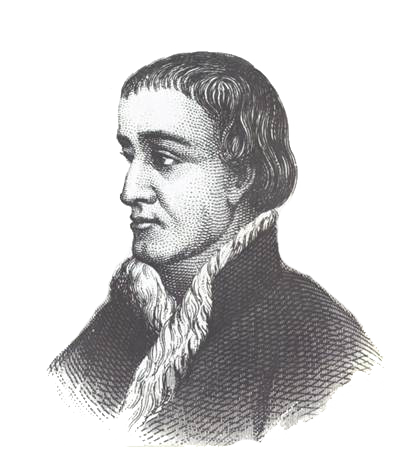 Jeanne Mance
Paul Chomedey de Maisonneuve
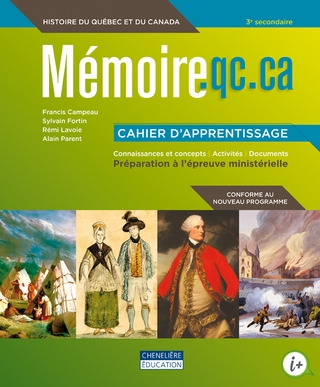 Questions importantes
p. 88
   #1
clergé (nm), paroisse (nf)
Devoirs: p. 88, #1 et 3